CULTURA DO MILHO
AGRICULTURA I – Téc. Agronegócios
IFSC – CÂMPUS LAGES
FENOLOGIA DO MILHO
Etapas de desenvolvimento:
CULTURA DO MILHO
FENOLOGIA DO MILHO
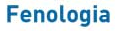 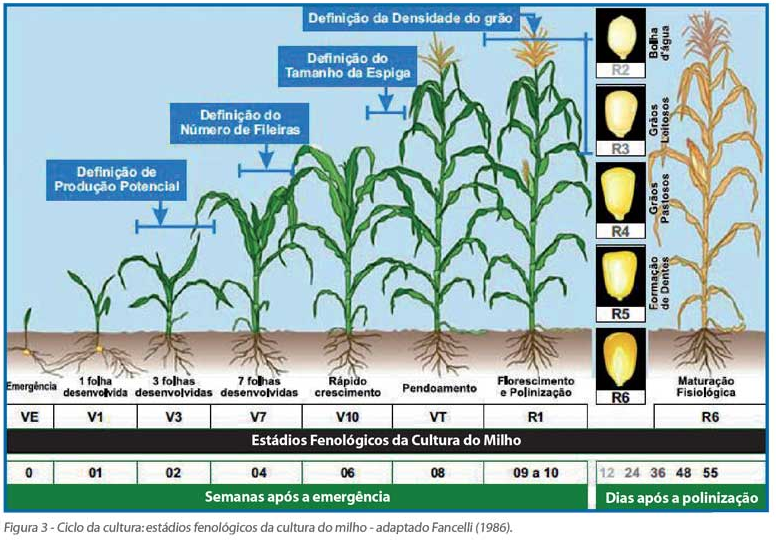 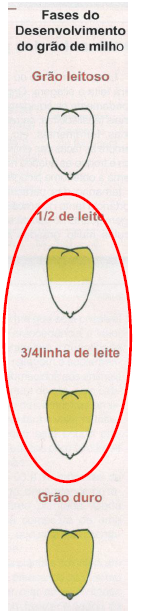 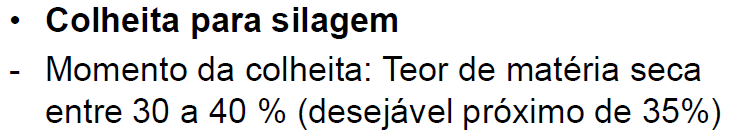 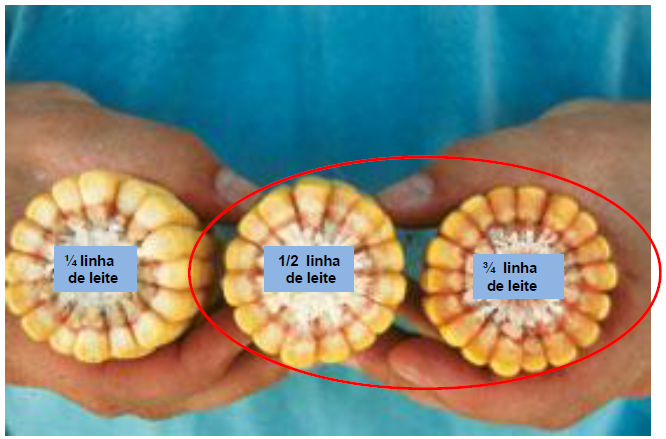 CULTURA DO MILHO
ECOFISIOLOGIA DO MILHO
INTRODUÇÃO
ELEMENTOS DO CLIMA
	2.1. TEMPERATURA
		2.2. LUZ
			2.3. ÁGUA
INTRODUÇÃO
CONHECIMENTO AGRONÔMICO	
		ECOLOGIA 		     PREVISÃO DE 
		ETNOBIOLOGIA		    COMPORTAMENTO
					        DA PLANTA
		COMPREENSÃO ENTRE   
		O MEIO E O HOMEM	
CULTURA DO MILHO
ECOFISIOLOGIA DO MILHO
2.1. TEMPERATURA:

PLANTA TERMO-SENSÍVEL
CICLO VEGETATIVO DEPENDE DA VARIAÇÃO DA TEMPERATURA DO AR ONDE A PLANTA SE DESENVOLVE
		10 A 30ºC TOTAL DE TEMP. ACUMULADA É CTE
		MÍN. DE 8 A 10ºC   -    MÁX. DE 40 A 44ºC
		TEMP. ÓTIMA 30 A 32ºC (CUIDADO
			DÉFICIT HÍDRICO – STRESS)
 
MILHO – NECESSITA ACUMULAR QUANTIDADES DISTINTAS DE ENERGIA
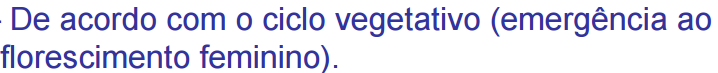 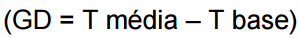 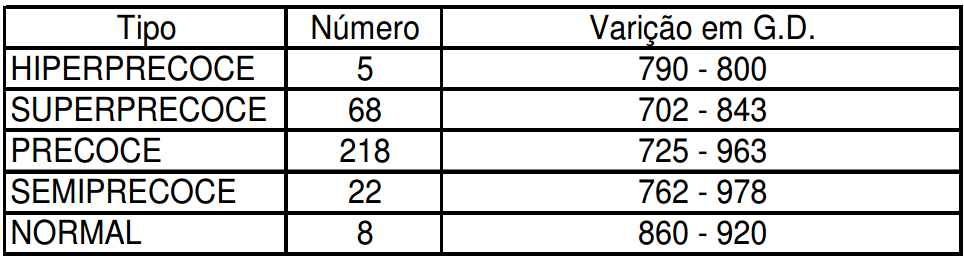 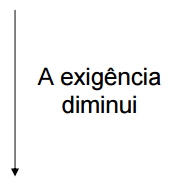 OBS: Hiperprecoces e Superprecoces: semear até final de outubro para não coincidir com períodos de altas temperaturas no florescimento.
Precoces: até final de novembro.
CULTURA DO MILHO
ECOFISIOLOGIA DO MILHO
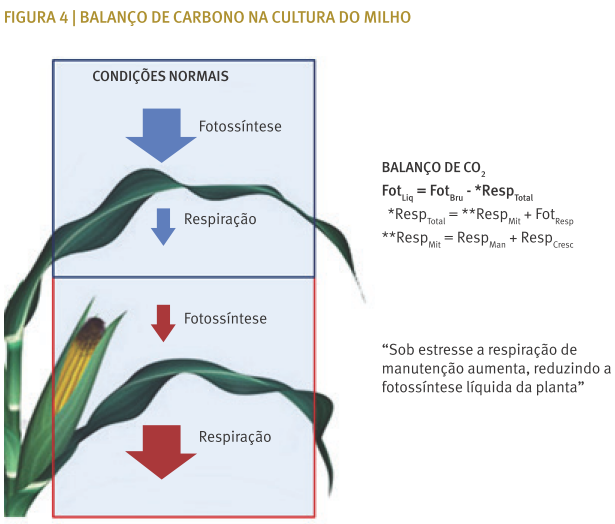 ECOFISIOLOGIA DO MILHO
PRODUTIVIDADE DE MILHO EM FUNÇÃO DA ÉPOCA DE SEMEADURA SOB IRRIGAÇÃO E SEQUEIRO.
O experimento foi realizado na Fazenda Experimental da Faculdade de Ciências Agrárias da Universidade Federal da Grande Dourados, no município de Dourados, situado sob as coordenadas geográficas 22°13‟16‟‟S de latitude, 54°48‟2‟‟W de longitude e altitude de 452 m.
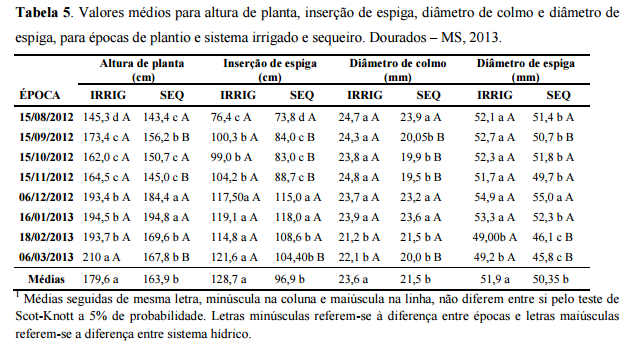 Tabela 6. Valores médios para comprimento de espiga e grãos por espiga de milho cultivado em oito diferentes épocas de semeadura em sistema irrigado e sequeiro. Dourados – MS, 2013
O comprimento de espiga como outros caracteres tende a se destacar quando a disponibilidade de água é adequada para todo o ciclo da cultura, especialmente nas épocas em que a cultura mais necessita (florescimento e enchimento de grãos) (BARBOSA, 2011).
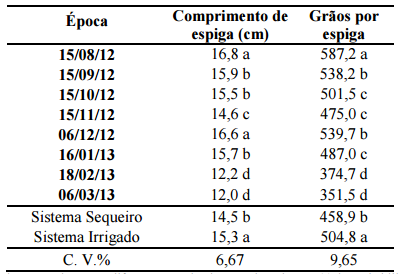 1Médias seguidas pela mesma letra não diferem entre si pelo teste de Tukey a 5% de probabilidade.
Número de grãos por espiga foi a de agosto (Tabela 6), mostrando que no mês de agosto onde há níveis de radiação e temperatura mais amenas, sem dias nublados o desempenho do cultivo é melhor.
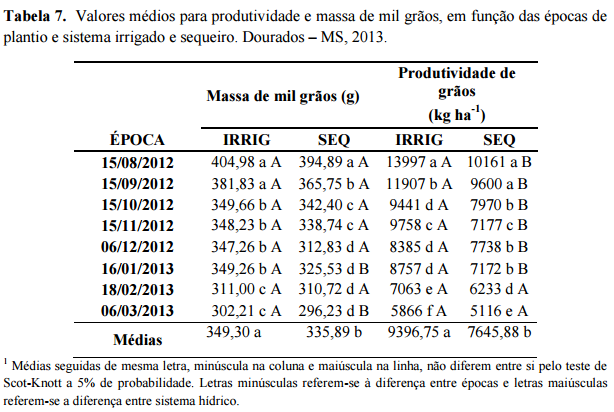 As épocas de agosto e dezembro se caracterizam por fotoperíodos, temperaturas e radiação crescentes, sendo o milho uma planta C4 que obtêm elevada produtividade quando a máxima área foliar coincidiu com a maior disponibilidade de radiação solar (TURCO, 2011) o que colabora para máximo aproveitamento de energia para produção de grãos, explicando as maiores produtividades nestes períodos de semeadura.
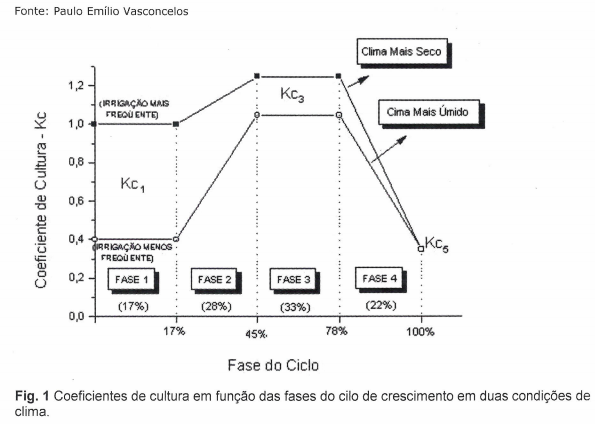 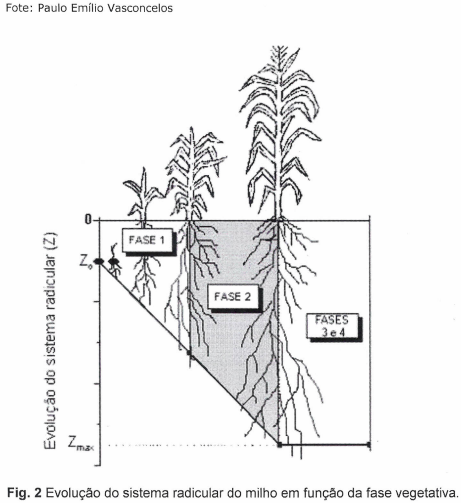 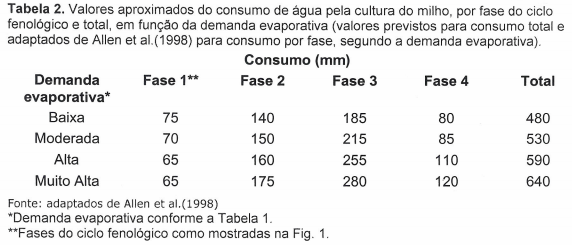 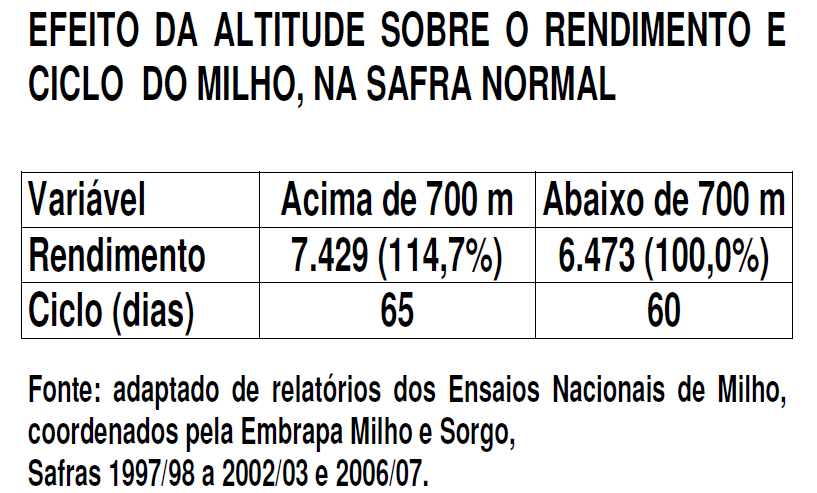 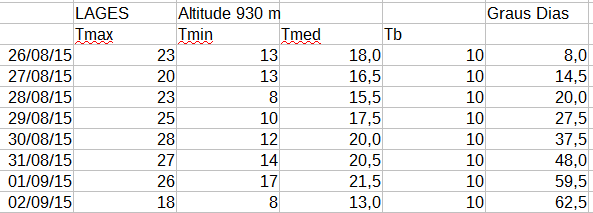 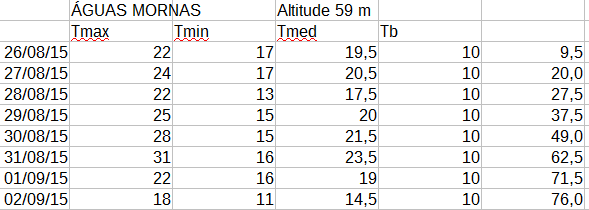 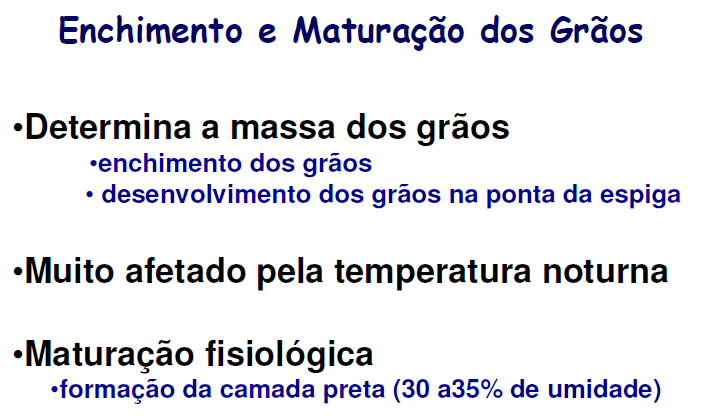 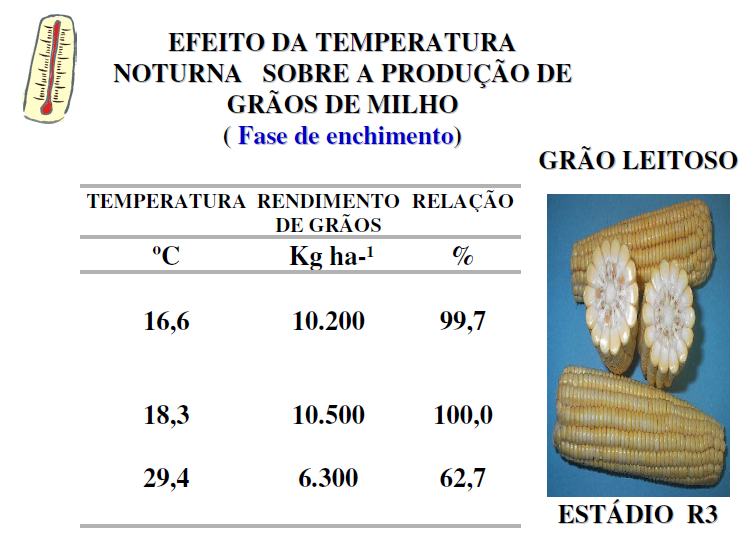 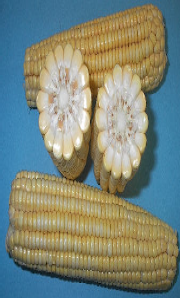 CULTURA DO MILHO
ECOFISIOLOGIA DO MILHO
2.2. LUZ:
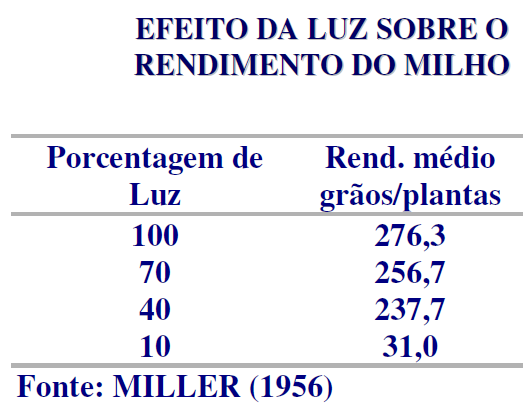 ECOFISIOLOGIA DO MILHO
CULTURA DO MILHO
ECOFISIOLOGIA DO MILHO
2.3. ÁGUA

PPT PLUVIAL MÍNIMA DE 300-350mm 
NO VERÃO (S/ IRRIGAÇÃO)
    Limitação: distribuição do que quantidade

    Produção de grãos:
	 - Embebição - hidrólise 
	Emergência	
	Florescimento	    
	- Produção e fertilização do grão de pólen	
	Formação do grão
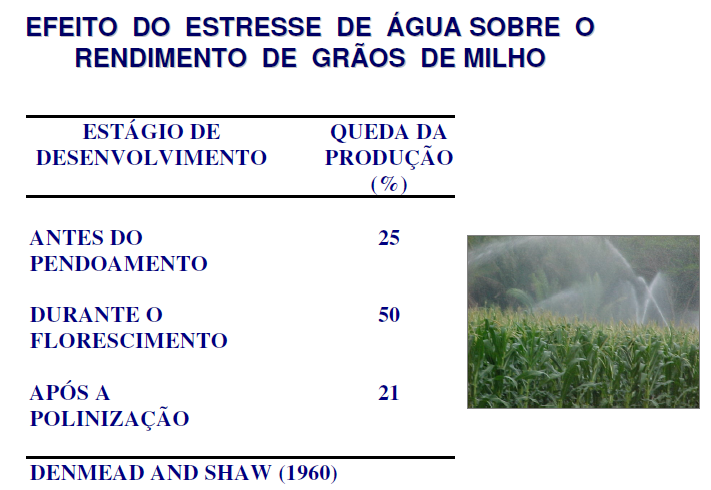 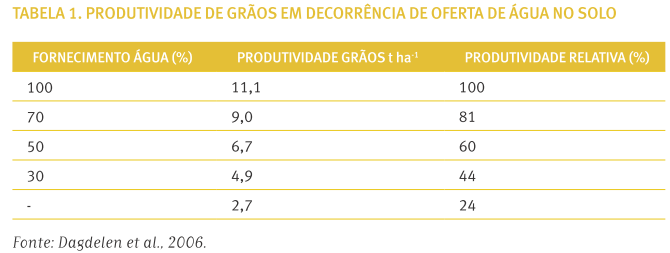 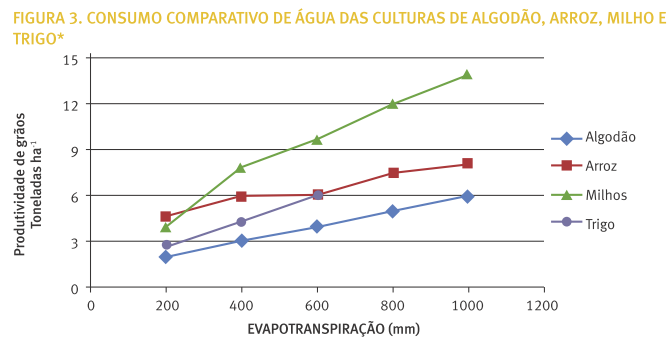 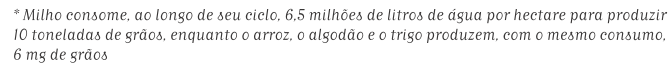 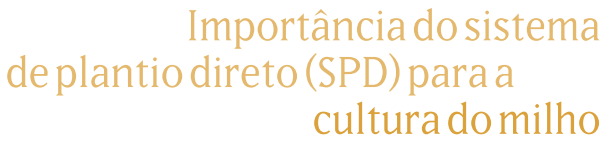 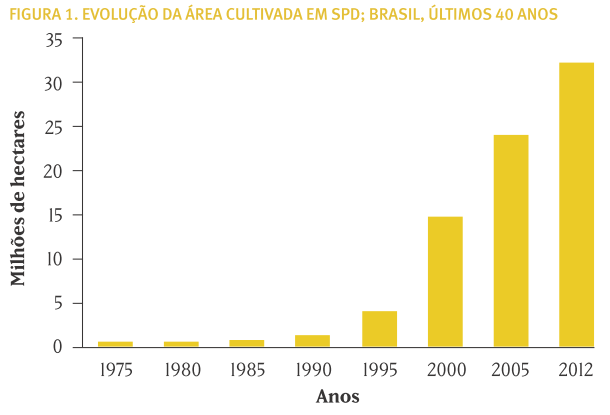 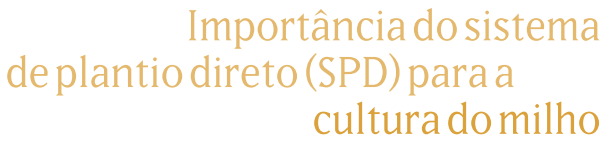 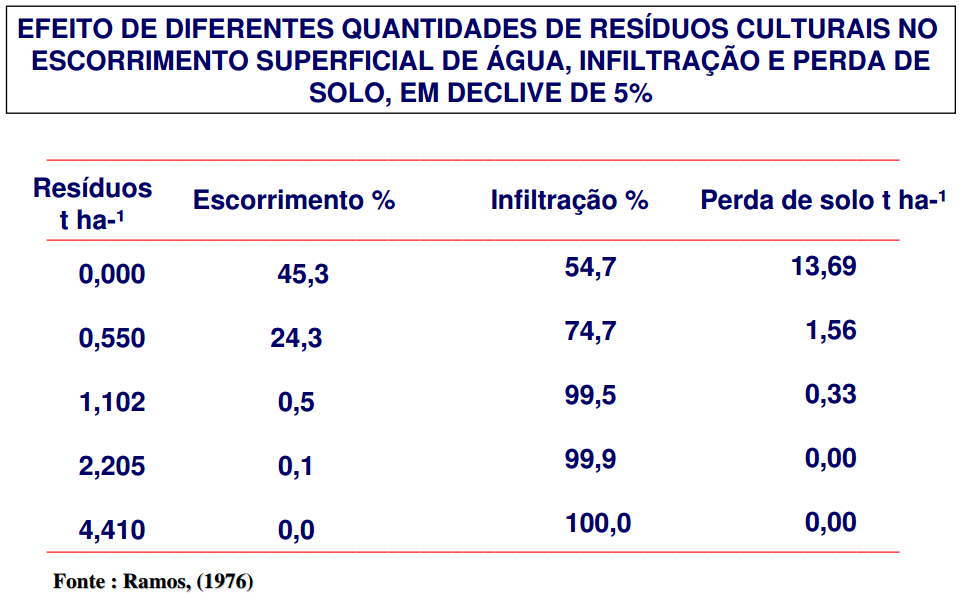 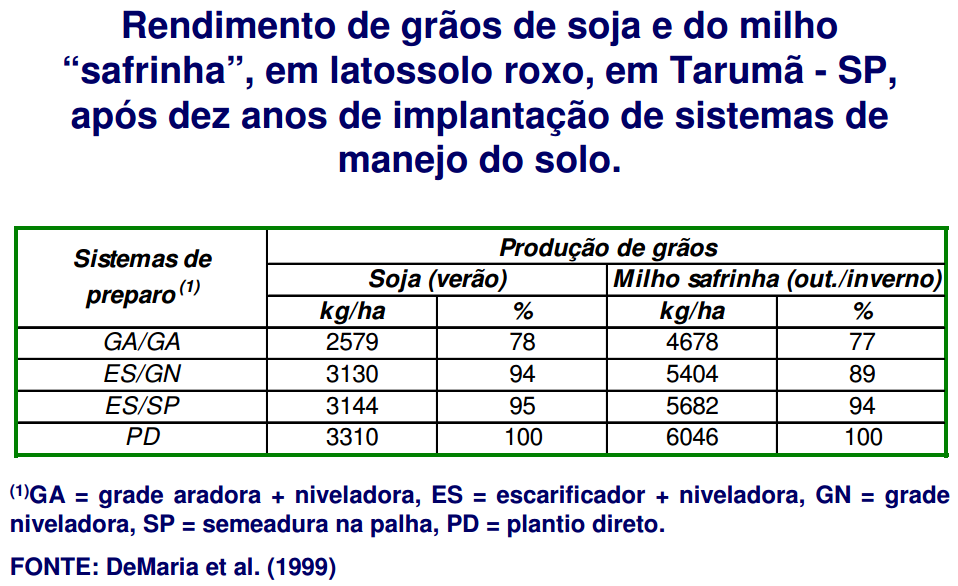 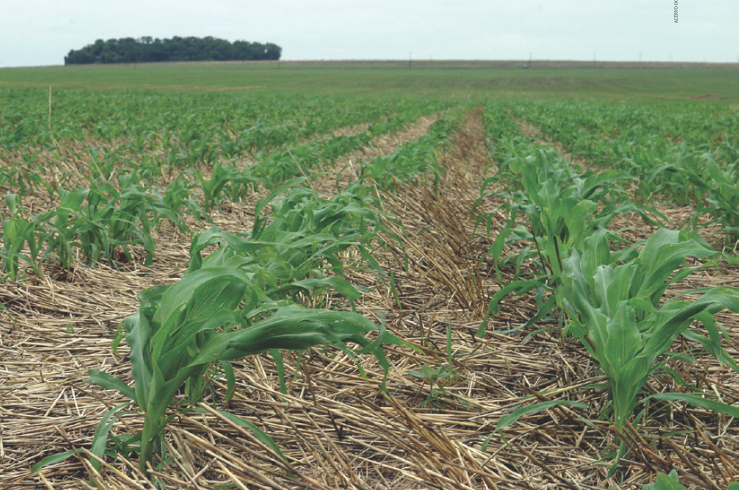 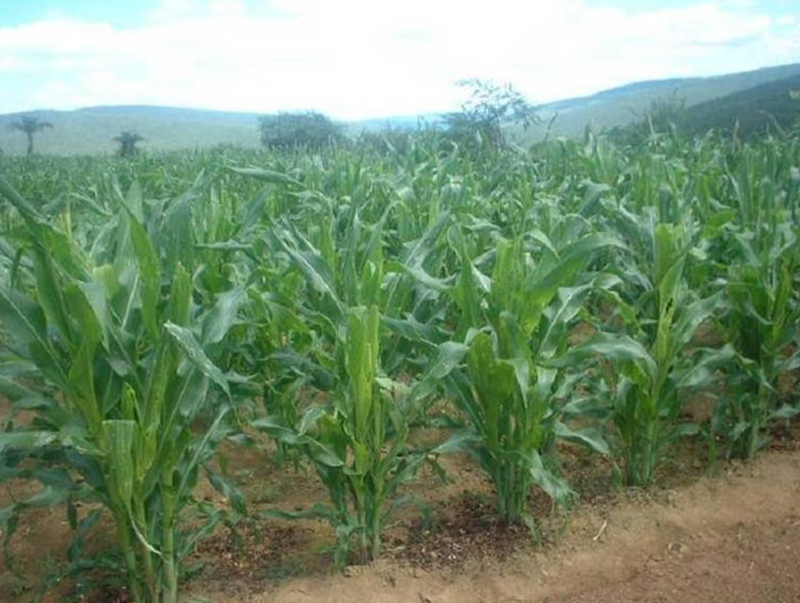